Ashley Arsenault, Maggie Brock, Sheena Brown, Jeremy Miner, and Elizabeth Sholey
Dating During COVID-19: Initiating and Negotiating Romantic Relationships
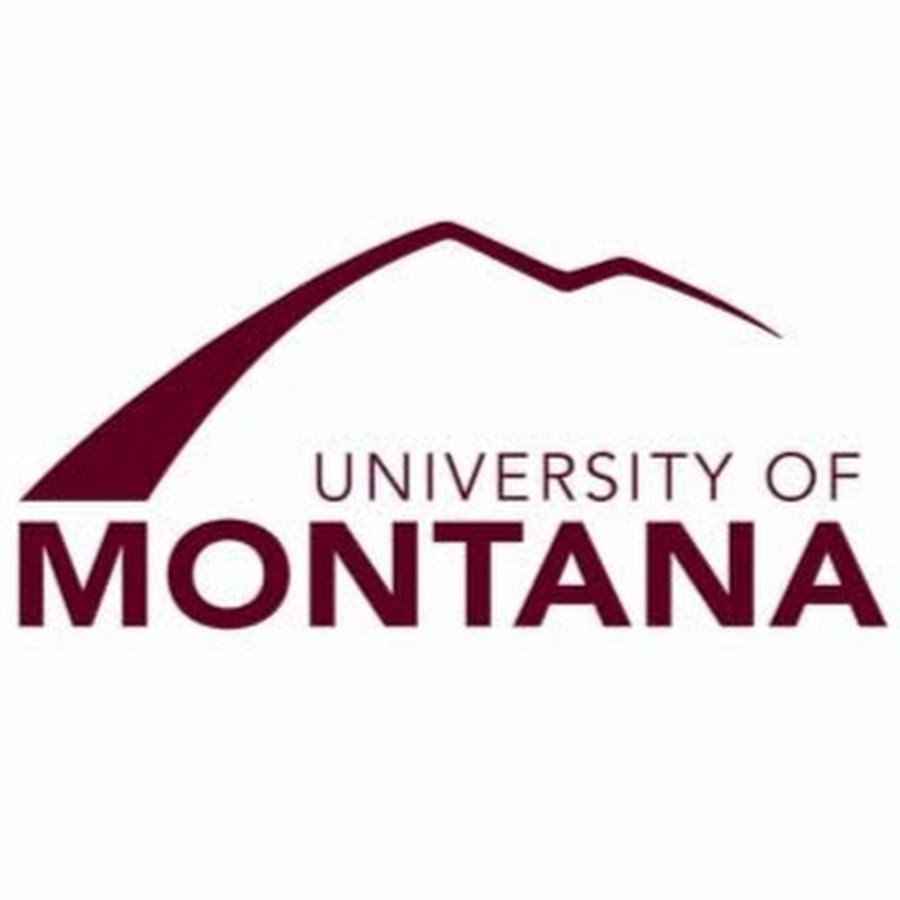 [Speaker Notes: Lizzy]
Main Problem
Initiating and Negotiating Romantic Relationships During a Pandemic
[Speaker Notes: Lizzy]
Relational Turbulence Theory
Developed by Solomon and Knobloch  
How partners negotiate and manage turbulent events have important repercussions for
	Developing Intimacy
	Managing Relational Uncertainty
	Establishing Interdependence 
	(Theiss, 2005 p. 54).
[Speaker Notes: Lizzy]
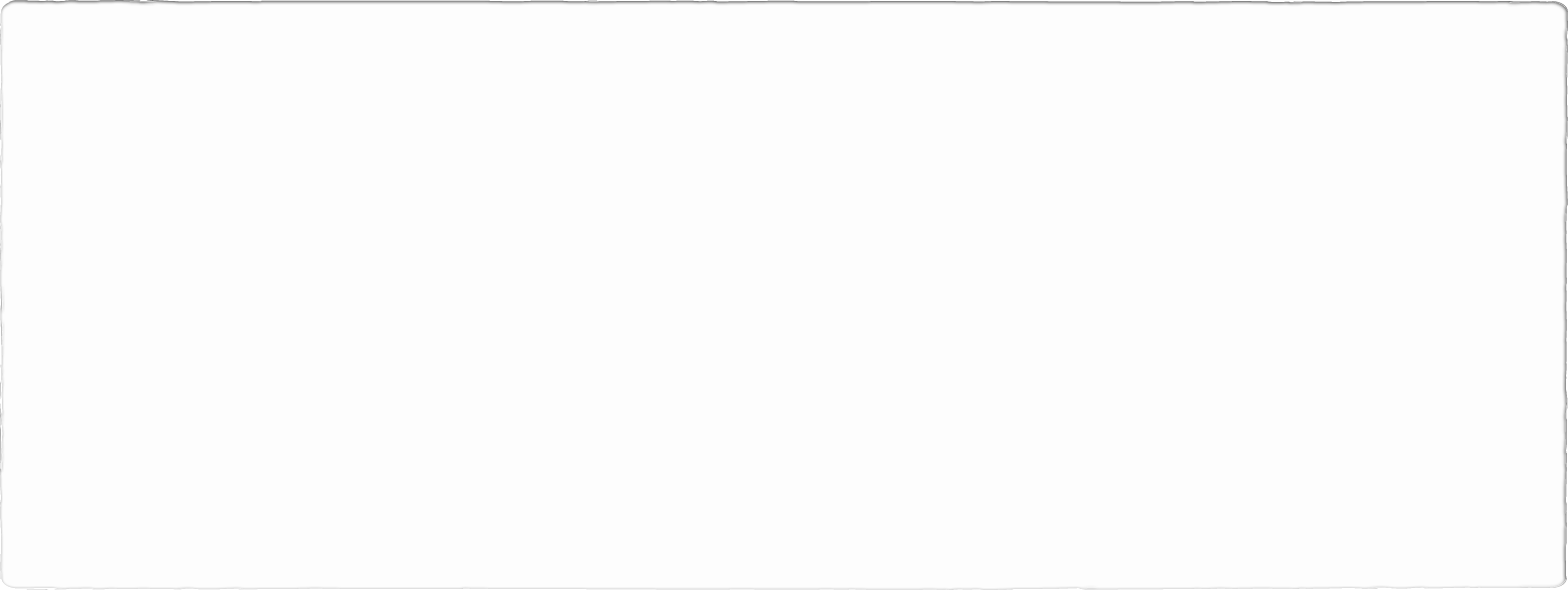 Relational Turbulence Theory
[Speaker Notes: Lizzy
How does the relationship change when the partners are 	examined as a unit and not individually?]
Practical Implications
As relationships increase in intimacy, the amount of turbulence experienced in the relationship will increase as well
[Speaker Notes: Jeremy
COVID-19 adds another turbulence to relationships which may make increasing intimacy more difficult than it would be under normal circumstances]
Research Questions
RQ1: How have individuals initiated romantic relationships during the course of the COVID-19 pandemic? 

RQ2: How are newly established romantic interests negotiating physical closeness in the beginning dating phase of their relationship during the COVID-19 pandemic?
[Speaker Notes: Jeremy]
Hypotheses
H1: The increase of any of three types of relational uncertainty (self, partner, and relationship) will result in relational turbulence.  

H2: The increase of perceived relational turbulence in dating relationships since the onset of COVID-19 will negatively impact disclosure of information (specifically surrounding physical distancing practices, potential exposure to COVID-19, symptoms of illness, and general worries about COVID-19) to social networks.
[Speaker Notes: Jeremy]
Methods - Participants
147 Participants

Ages 19 – 59; Average 28

Most in U.S.
[Speaker Notes: Sheena]
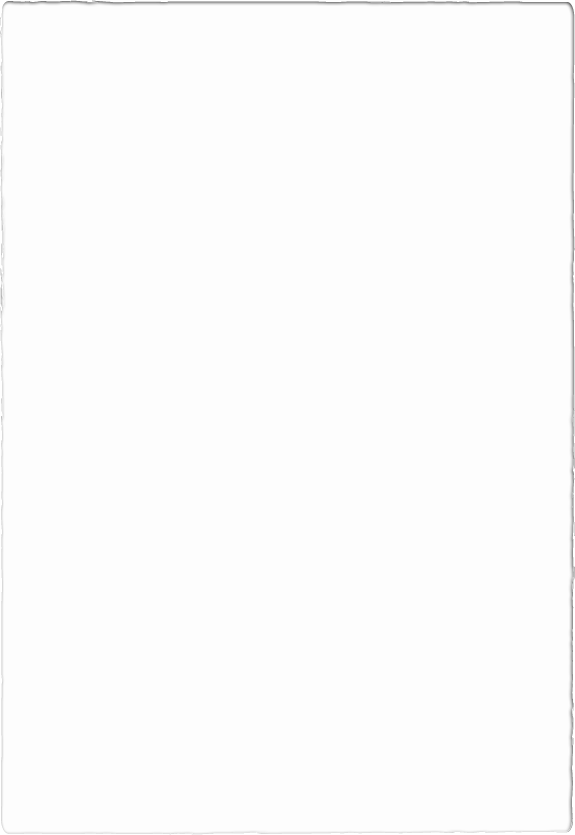 Methods - Participants
[Speaker Notes: Sheena]
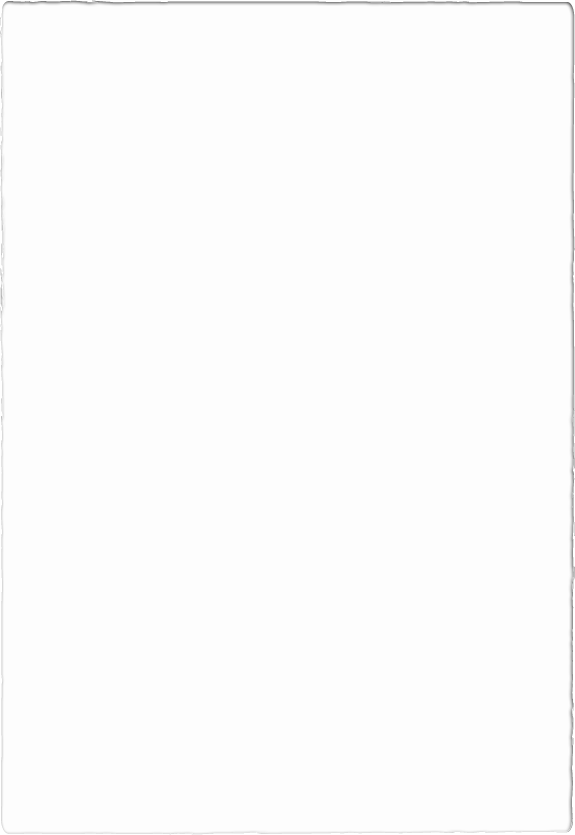 Methods - Participants
[Speaker Notes: Sheena]
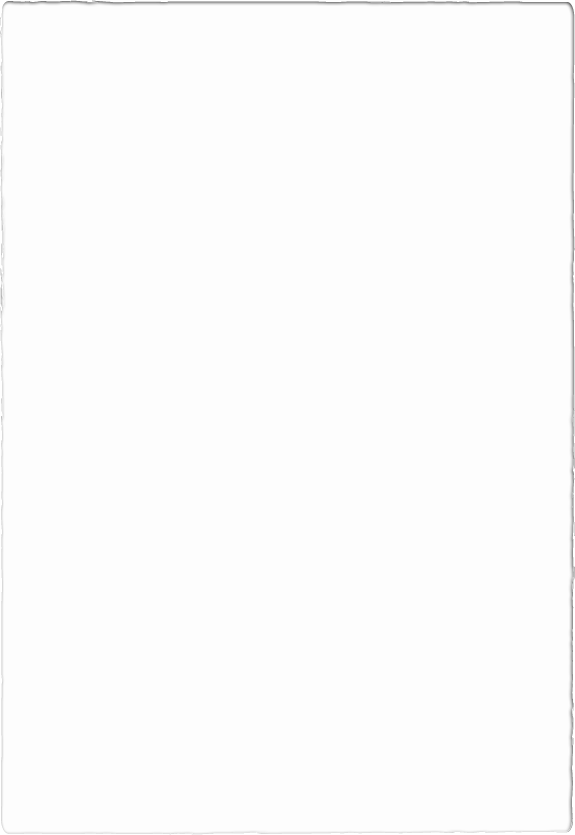 Methods - Participants
[Speaker Notes: Sheena]
Methods - Instruments
COVID-19 Interference 
Relational Turbulence
Relational Uncertainty (Self, Partner, Relationship)
Self-Disclosure to Friends and Family
Self-Disclosure to Dating Partner
Confidence in Partner Disclosure
Comfort in Self-Disclosure
[Speaker Notes: Ashley
8 of the 9 measures are 5-Point or 6-Point Likert-type Scales
1 of the 9 measures is a 7-point Semantic Differential Scale
COVID-19 Interference 4 items, Relational Turbulence 4 items, Relational Uncertainty 15 items total, Self-Disclosure to Friends and Family 6 items, Self-Disclosure to Dating Partner 5 items, Confidence in Partner Disclosure 5 items, Comfort in Self-Disclosure 5 items]
Methods - Procedures
Asked Family & Friends to Post on Social Media

Qualtrics Survey 
	33 Questions
	Under 20 Minutes
	Mainly Forced-Answer 
	1 Open-Ended
[Speaker Notes: Ashley]
Methods - Procedures
Informed Consent
Inclusion Criteria
	18 and Older 
	Began Dating Relationship March 2020 – Present
	Face-to-Face Interaction with Partner
[Speaker Notes: Lizzy]
Results – RQ1 Quantitative
Participants that disclosed how they met their romantic partner
	46 met in-person
	86 met online
Tinder (25 participants; 30%)
Bumble (18 participants; 21%)
Hinge (14 participants; 16%)
[Speaker Notes: Jeremy: Answered through the demographics section of our survey, not through the measurements…]
Results – H1 Quantitative
Support for H1 
Predicted that any type of uncertainty would predict relationship turbulence
Conducted a linear regression analysis with all three types of uncertainty as the independent variables and relationship turbulence as the dependent variable
Results indicated an overall effect 
But self-uncertainty was the only significant predictor of relationship turbulence
[Speaker Notes: Maggie: We predicted that any type of uncertainty would predict relationship turbulence; we conducted a linear regression analysis with all three types of uncertainty as the independent variables and relationship turbulence as the dependent variable. The results indicated an overall effect (R = .51, F = 11.81, p < .001), but self-uncertainty was the only significant predictor of relationship turbulence (ß = 2.40, t = 2.09, p < .05).]
Results – H2 Quantitative
H2 Unsupported 
Predicted that relational turbulence would negatively impact the disclosure of information
Data analysis found that this correlation was not statistically significant
Did find that turbulence predicted lower levels of confidence in partner disclosure through descriptive analysis
But this was not a part of our original research questions or hypotheses.
[Speaker Notes: Maggie]
Quantitative Results
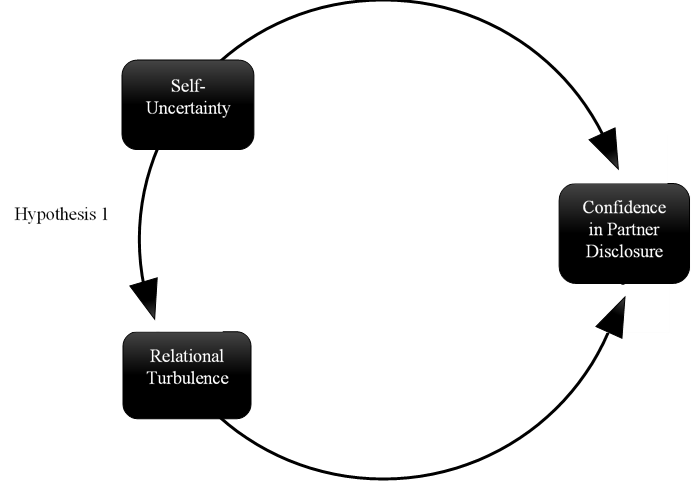 [Speaker Notes: Maggie: First, self-uncertainty impacts confidence in partner disclosure. If a person doubts their own commitment to a relationship, then they might have lower confidence in their partner’s willingness to discuss pertinent information. Second, relational turbulence impacts a person’s confidence in their partner’s willingness to disclose. If a person has uncertainty about themselves or if the relationship is turbulent, then the participants showed lower levels of confidence in their dating partner’s disclosure.]
Results - Qualitative
[Speaker Notes: Maggie]
Newly established romantic couples are negotiating physical closeness by communicating higher levels of COVID-19 and interpersonal disclosure
Results – RQ2 Qualitative
[Speaker Notes: Maggie
Higher levels of COVID-19 and interpersonal disclosure is how newly established romantic interests are negotiating physical closeness in the beginning dating phase of their relationship during the COVID-19 pandemic.]
Discussion
Relationships unable to participate in mundane novel experiences
Shared new experiences are associated with high levels of relationship quality 
Aron et al. (2000)
Activities are inhibited and/or frowned upon which has the potential to negatively impact relationships
[Speaker Notes: Ashley: Being able to trust that a dating partner will disclose information about their COVID-19 exposure that potentially puts those around them at risk is vital since it deals with the health of their social networks. These correlations are significant for two reasons. First, self-uncertainty impacts confidence in partner disclosure. If a person doubts their own commitment to a relationship, then they might have lower confidence in their partner’s willingness to discuss pertinent information. Second, relational turbulence impacts a person’s confidence in their partner’s willingness to disclose. If a person has uncertainty about themselves or if the relationship is turbulent, then the participants showed lower levels of confidence in their dating partner’s disclosure.

newly formed relationships have been unable to participate in mundane novel experiences
According to Aron et al. (2000), “shared participation in novel and around activities was consistently associated with higher levels of experienced and behaviorally expressed relationship quality” (p. 281). 
Such activities are inhibited and/or frowned upon which has the potential to negatively impact relationships
 “shared participation in novel and around activities was consistently associated with higher levels of experienced and behaviorally expressed relationship quality” (p. 281).]
If self-uncertainty is high, then relationship turbulence is high
Both partners’ attitudes can contribute to the well-being of the relationship
If one person is feeling uncertain it will add turbulence to the relationship as a whole
COVID-19 turbulence?
Discussion
[Speaker Notes: Ashley: Self-uncertainty as a part of relational uncertainty brings into question the amount that individuals are certain about their own involvement in a relationship (Harvey-Knowles & Faw, 2016). 
We were hoping for a direct correlation between COVID-19 as an interference as an explanation for participants' self-uncertainty scores. 
However, no viable correlation was found within our quantitative data. 
Qual findings indicate that COVID-19 is a turbulence]
Conclusions
Limitations
	Inconclusive Quantitative Data 
	Not all Preexisting Measurements
Disclosure is Key
	Moderator of Turbulence
	Increase Intimacy
[Speaker Notes: Ashley: Qualitative data: Comm is a moderator of the turbulence COVID-19 creates]
Thank you!
For additional comments or questions contact: 
Jeremy.Miner@umconnect.umt.edu
[Speaker Notes: Sheena]